教育与技术的融合创新
                                                          -- 智 慧 教 育 推 进 策 略
主讲人：燕晋春
目  录
1
天闻数媒简介
2
智慧教育部署方案
天闻数媒科技有限公司简介
中南出版传媒集团（湖南省新华书店）、华为公司、龙岗区投合资公司，注册资金3.2亿
是目前国内规模领先、技术领先的数字教育解决方案开发及服务提供商
行业标准
国家电子书基础标准组组长单位、内容标准组副组长单位
国家电子课本与电子书包标准项目组成员单位
国家数字复合出版系统工程成员单位
目前拥有100余项专利与软件著作权
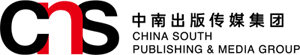 国内出版传媒龙头企业
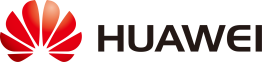 全球第一大通讯设备商
国内市场进展
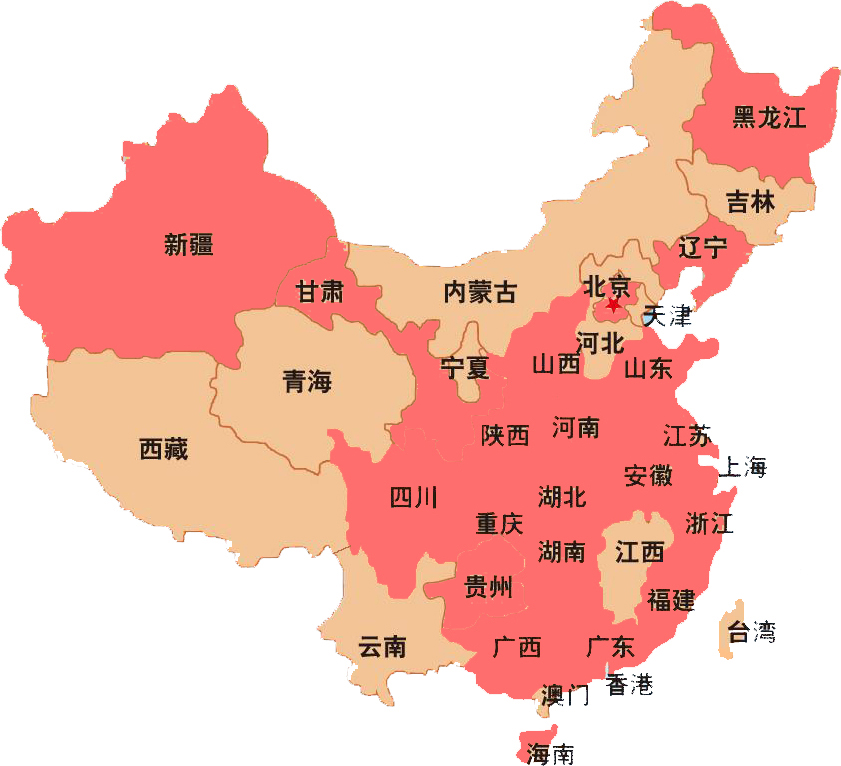 天闻数媒数字教育产品已进入
25个省份
55个市
137个区/县
近2000+所学校
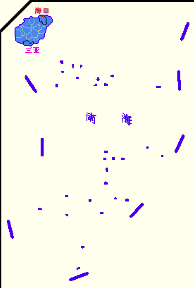 天闻整体布局
平台
内容
服务
+
运营
+
+
天闻四级平台
以区域为中心，实现优质资源共享和智能管理
以学校为中心，构建数字化生态环境
以课堂为中心，推进数字课堂常态化应用
以社会为中心，加强全民参与
管理、数据中心
管理、数据、教研中心
公共业务中心
学校管理中心
课堂教学中心
学习、交流中心
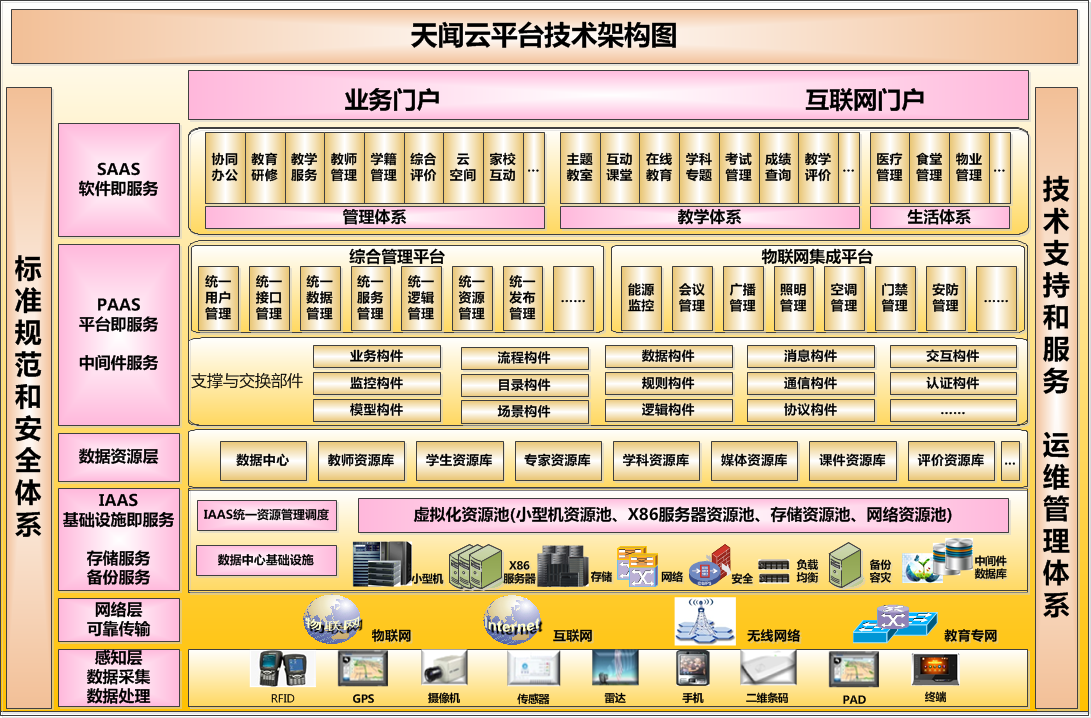 课堂教学
教育云应用
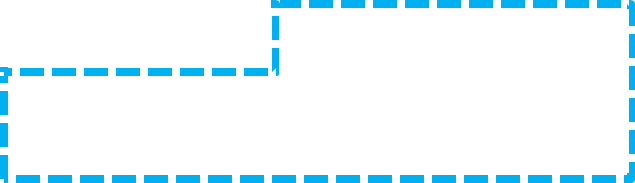 智慧校园
天闻内容解决方案
多样化·常态化·个性化
构建多学科、多层次、多用途数字教育内容体系；
为用户提供可常态化应用的、具有个性化学习特点的内容产品；
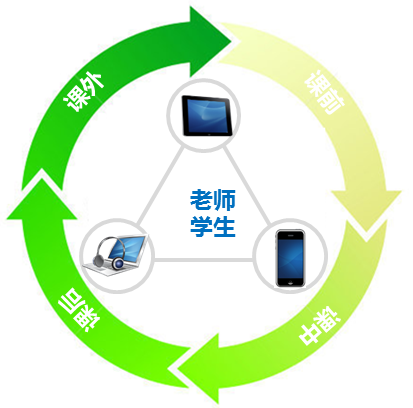 我爱字词
牛津分级阅读
高清实验视频
音乐主题教室
IWORD
地理主题教室
数字图书馆
培生英语
虚拟实验室
STEM创客教室
我爱阅读
……
……
教学案例
学科专题
教学设计
备课素材
洋葱数学
……
学科应用
仿真工具
精品课程
基础资源
专题资源
品牌资源
教学创新
素养提升
资源类
实体类
应用类
独创咨询特色
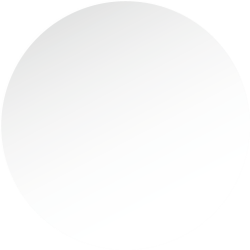 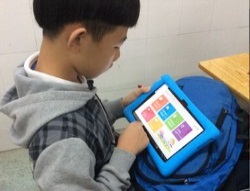 课前拓展
01
推动 北京、上海、广东、湖南、青岛、 长沙、成都、山西、新疆等20余省市数千学校应用
支撑 北京东城、深圳龙岗、广州越秀、上海闵行、上海杨浦、山东青岛、福建厦门等多个区级数字教育应用基地
服务 全国百余万老师、学生、教育管理者及家长
承担 教育部“百所数字校园示范校建设”项目
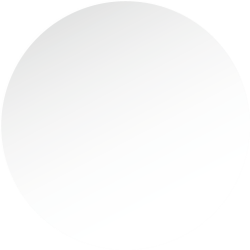 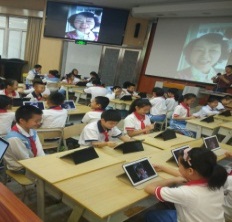 02
课堂互动
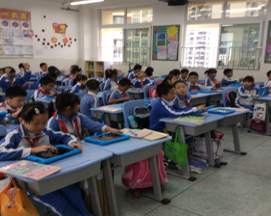 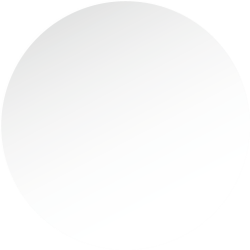 课堂检测
03
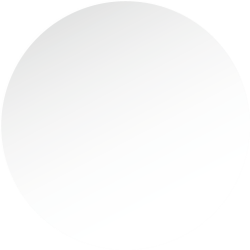 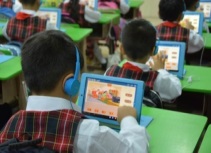 04
拓展延伸
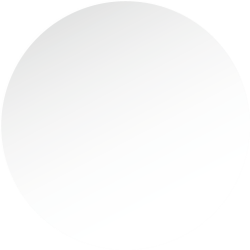 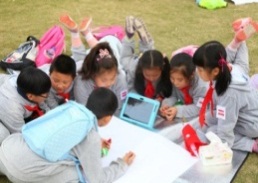 05
课外实践
本地化运营服务
政企合作

校企合作
案例模式
服务费模式
统管统建模式
BOT模式
湖南南县

三通两平台
上海闵行
电子书包
（2/3/4期）
深圳龙岗
智慧教育
（1/2/3期）
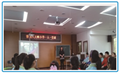 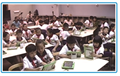 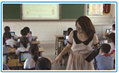 广东云课堂应用学校（不含龙岗）
目  录
1
天闻数媒简介
2
智慧教育部署方案
对智慧的认知
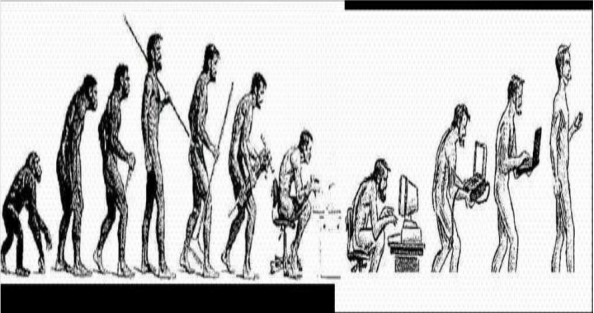 智慧在个体发展过程中形成    具有一定的独立性
对教育的认知
智慧教育部署次序
智慧开始产生
教育
资源
教育
管理
综合
服务
虚拟
现实
基础
建设
教研
教学
节点2

发展并改良传统教学模式
建立学科型信息化教学标准
形成教学信息的服务基础
节点3

以统一教学思想为目标
形成教育资源服务策略
节点4

构建教育管理服务体系
辅助资源服务良性发展
提高教学管理的透明度
节点6

建立虚拟区域教育环境
打造虚拟课堂教育服务
实现按需教育的应用模式
节点7

提供快速响应的服务体系
构建人人参与的教育环境
节点5

加强政府横向业务关系
实现社会化教育服务
完成互联网+应用部署
节点1

建立或完善教育基础建设
规划整体应用战略目标
物联
应用